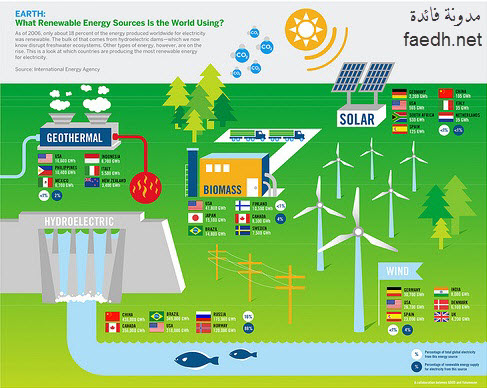 المحطة الثالثة
لنكن مع البيئة
لغد أفضل
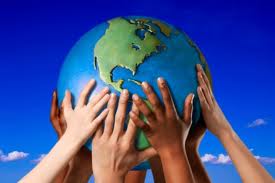 جاء الوقت لنستخدم
طاقة الرياح
الطاقة الشمسية
طاقة حركة الماء